2011年—2021年
广东高考英语听说考试
三问专题训练集锦
往年(2011-2020)高考口语链接
https://mp.weixin.qq.com/s/x7zSn7Vm58Lfvf0iohBGUg
最近五年基本情况一览表
试题:29套
问题:87个
特殊疑问句:62
一般疑问句:25
一般现在时：41句
一般过去时：9 句
一般将来时：3 句
含情态动词：9 句
一般现在时：19句
一般过去时：5 句
现在完成时：1 句
should,   can
2021英语听说考试真题A
提问①：那是什么意思呢？


提问②：你只是看树叶吗？


提问③：什么时候看树叶最好？
翻译：What does that mean?
Fortunately, big P nir my H, it’s just 10 minutes’ walk away. Ca,watching trees change color ,
翻译：Did you just watch the tree leaves?
 the best  Ride her mountain bike in the forest. tree leaves
翻译：When is the best time to watch the tree leaves?
Mid-September.
2021英语听说考试真题B
提问①：你为什么想学网球呢？
翻译：Why do you want to learn to play tennis?
The gentlemen were in suit and the ladies in dress (when playing tennis)clothing industry.
提问②：网球和服装业有什么关系？
翻译：What is the relationship between tennis and clothing industry?
More colors and styles.
提问③：你为什么要放弃呢？
翻译：What do you want to give up?
Running here and there out of breath and missing the ball all the time.
2021英语听说考试真题C
提问①：你是怎么认识这家人的？
翻译：How did you meet this family?
Her UK university.
提问②：你和这家人一起做了什么？
翻译：What did you do with this family?
She’s learned how to ride a horse.
提问③：你和这个英国家庭还保持联系吗？
翻译：Do you still keep in touch with this British family?
Because she really want to meet the horse Mary.

3

Part C Retelling (故事复述)
2021英语听说考试真题D
问①:我们可以在图书馆哪个地方开小组会议？
翻译：Where can we have a group meeting in the library? It is provided with a desk, some chairs, a computer, and a whiteboard.
提问②：怎么预定小组学习空间？
翻译：How can we book a group learning space?
They need to reply and confirm the booking.
提问③：中国文学的书在哪个颜色区域？
翻译：Which colour zone are the books on Chinese literature in?On the ground floor.
2020英语听说考试真题A
提问①：我从哪里能得到这个展览的票呢？

提问②：这些问题是关于什么的呢？

提问③：展览上有多少把扇子？
翻译：Where can I get the ticket to the exhibition?
Watch a short video about the fans in the exhibition.
翻译：What are the questions about?
The Qs are designed to raise interest of visitors.
翻译：How many fans are there in the exhibition?
They are borrowed from museums all over China.
2019 年A 两年对话都出现星期
1.谁经常参加茶文化的讲座呢？

 
2.你们也邀请其他人吗？

 
3.哪个讲座给你留下的印象最深？
Who often attended the lectures on Chinese tea culture?    Sixty60 percent.
Did you invite anyone else?
The main topics included the history of Chinese tea, different types of tea, the correct ways of making tea, etc.
Which lecture impressed you most?
Because it was in great demand among foreign consumers.
2020英语听说考试真题B
提问①：你如何得到种子呢？
翻译：How do you get the seeds?
She learns from them how to take care of flowers.
提问②：你做园艺时通常做些什么事呢？
翻译：What do you usually do when you are doing gardening?
To better her gardening skills.
提问③：你从做园艺中学到了什么？
翻译：What do you learn from doing gardening?
She will go to her balcony and stay with her plants and flowers for a while.

3

Part C Retelling (故事复述)
2019 年英语听说考试真题B
1. 这个比赛的目的是什么？
 
2. 你为比赛准备了多长时间？

 
3. 长跑对你有哪些益处？
What is the purpose of this race?
He wants to prove that he is a person with a strong will.
How long have you been preparing for the race?
He failed to reach the finish line.
What benefits can you get from long-distance running?
They share their training and running experience.
2020英语听说考试真题C
提问①：你们将如何组织这个阅读活动？
翻译：How will you organize the reading activity?
Every two weeks.
提问②：有些什么主题呢？
翻译：What themes are there?
To call for all the students to come up with the themes for the remaining week.
提问③：学生们可以在哪里找到书单上的书？
Where can students find the books on the reading?From either the school website or the city library website.
2019 年英语听说考试真题C
1.对你来说竞选中最困难的部分是什么？
What is the hardest part for you in the election?It turned out to be a great success.
2.为什么你想当学生会主席？
Why do you want to be the president of the S U?
It is leadership.
3.你打算如何改进学生会的工作？
How do you plan to improve the work of SU.
Because there is no clear division of work.
2020英语听说考试真题D
提问①：你参观了这所大学的很多地方吗？
翻译：Did you visit many places in the university?
The library covers about 5,000 square meters and has 5 million books.
提问②：除了看书，学生们在图书馆还能做什么
What else can students do except reading books?
Because they can enjoy coffee while working on their computers.
提问③：你在开放日参观的感觉如何？
How did you feel about the visit on the open day?
They were so nice and patient.
2019 年英语听说考试真题D
1.“慢旅行”是什么意思？

 
2. 度假公寓容易找到吗？

 
3. 关于慢旅行你最喜欢什么呢？
What does “slow travel” mean? /What’s the meaning of “slow travel”?They stay for a long time at a place where they can shop and cook.

Is it easy to find holiday apartments?
They provide sheets, towels, washing machines, cookers, or even food.

What do you like most about slow travel?
By going to the local cafe, talking to the local people or participating in some local activities.
2020英语听说考试真题E
提问①：谁给学生们做了讲座？
翻译：Who gave lectures to the students?
Modern country music.
提问②：在讲座周你作为志愿者做了什么？
翻译：What did you do as a volunteer in the lecture week?
The computer, the printer and the speakers.
提问③：问题最后解决了吗？
翻译：Was the problem solved in the end?
Some books related to the lecture topic.
2011 年考试真题   A
1.James 像你一样热爱音乐吗？
Does James like music as much as you?
2.James 小时候对什么感兴趣？
What was James interested in when he was young?
3.谁给你们的影响最大？
Who had the biggest effect/ influence on you?
Who influenced you most?
2011 年考试真题   B
1. 你能再多说点吗？
Could you please speak a little more?
2. 你说的学习风格是什么意思？
What do you mean by saying learning styles?
3)你是如何学习外语的？
How did you learn a foreign language?
2011 年考试真题   C
1.你如何看待在英国排队的事情？
What do you think of queuing in England?
2.你能说说英国人吗？
Can you talk about English people?
3. 你还有别的困难吗？
Do you have any other problems?
2011 年考试真题   D
1. 那我该做什么呢？
What should I do then?
2. 我还需要注意什么吗？
What else should I pay attention to?
3. 你觉得我需要吃药吗？
Do you think I need to take some medicine?
2011 年考试真题   E
1.英国人喜欢旧车吗？
Do the British people like old cars?
2.你什么意思呢？
What do you mean?
3.英国人不太在乎穿什么衣服，对吗？
The British people care little about clothes, do they?
2012 年考试真题   A
1.你和你的室友相处得如何？
How do you get along with your roommates?
2.为什么你不直接与他们谈一谈？
Why don’t you have a talk directly with them?
3.你的老师的建议是什么？
What are your teacher’s suggestions? /  What is your teacher’s advice?
2012 年考试真题   B
1. 我为什么不能与朋友们一起开车？
Why can’t I drive with my friends?
2. 我真的需要这些规则吗？
Do I really need these rules? / Are these rules necessary for me?
3. 这些规则有什么用处？
What are these rules for? / What’s the use of these rules?
2012 年考试真题   C
1. 这本书有什么问题?
What’s the problem of the book?
2. 为什么你认为情节难以相信？
Why do you think the plot is hard to believe/ unbelievable?
3. 报纸怎么评论这本书？
How do the newspapers comment on/upon this book?
What are the comments of the newspapers on this book?
2012 年考试真题   D
1.我一次可以借几本书呢？
How many books can I borrow at one time?
2.我可以借多长时间呢？
How long can I keep the books?
3.我如果还书晚了会怎么样？
What will happen if I return the books late?
2012 年考试真题   E
1.你想在艺术学院学习什么专业？
What subject do you want to study at the arts campus?
2.你在这一领域得过奖吗？
Have you won any races in this field?
3.你是如何发展出对历史的兴趣的？
How do you develop an interest in history?
2013 年考试真题   A
1. 在将来的教室里互联网有什么用？
What is the use of the Internet in the future classroom? / What is the Internet for in  the future classroom? / What role will the Internet play in the future classroom?
2. 将来学生如何参加考试？
How will students take exams in the future?
3. 将来学生需要学习什么？
What will students need to study/ learn in the future? 

What is necessary for students  to learn/ study in the future?
2013 年考试真题   B
1.我怎样才能使他们共同工作呢？
How can I make them work together? / How do I make them work as a team? / What  can I do to make them work together?
2. 你认为什么时候召集开会最好呢？
What do you think is best to call them for a meeting? / What do you think is the best  time to call everyone for meeting? / When do you think is best to call a meeting?
2013 年考试真题   B
3. 作为领导，我应该怎样对待团队成员呢？
How should I treat my teammates as a leader? 

How should I treat my team members  as a monitor?
2013 年考试真题   C
Q1:体育运动在英国中学和大学里重要吗？
Is sport important in British middle schools and universities? 
Are sports important in British high schools and universities?
Q2:哪些体育运动在英国最流行？
What are the most popular sports in Britain/ England? 
What sports are the most popular ones in Britain/ England?
2013 年考试真题   C
Q3:体育运动是不是谈话中的常用话题？
Is sports a common topic in daily conversation? 

Is sports the thing most talked about?
2013 年考试真题   D
1.你什么时候下班？
When do you finish work?/ What time are you off work?/ When do you get off work?/ What time do you finish work?/ What time do you get off work?
2.你们晚上有哪些活动？
What do you do in the evenings?/ What activities do you have in the evenings?/ What are your evening activities?
2013 年考试真题   D
3.你经常带工作回家吗？
Do you often bring work home?

Do you often take work home?
2013 年考试真题   E
1.我还要带其它衣服吗？
Shall I take other clothes?/ Do I need to take other clothes?/ Do I have to take other clothes?/ Is it necessary for me to take other clothes?
2.英国人喜欢什么样的礼物？
What kind of presents/ gifts do the British people like?/ What kind of presents are the British people fond of?/ What kind of presents do the British like?
2013 年考试真题   E
3.我去别人家吃饭时，我要带些什么？
What shall I take when I go to others’ to have meals?/ What shall I take when I have  meals at others’ home?/ What should I take if I go to others’ house for dinner?/What should I take if I visit others for dinner?/ What should I take if I am invited to others’  for dinner?
2013 年考试真题   F
1.我怎样才能留下良好的印象呢？
How can I leave a good impression?/ How can I make a good impression?/ What can I do to make a good impression?/ What can I do to leave a good impression?
2.我应该知道的下一个重要事情是什么？
What is the next important thing I should know?/ What is the next important thing I should be aware of?
2013 年考试真题   F
3.如果我不记得某一个英语词，该怎么办呢？
What should I do if I don’t remember an English word?/ What should I do if I don’t  remember some English word?/ What should I do if I forget one English word?/What  if I forget an English word?
2014 年考试真题   A
1、颜色怎样影响我们的购买行为？
How do colors affect our buying decisions?/How do colors influence our buying decisions?/How do colors influence our purchasing behavior?/How do colors affect our buying behavior?/How do colors influence our buying behavior?/How do colors affect our purchasing behavior?
2014 年考试真题   A
2、什么颜色对顾客更具吸引力？
What color is more attractive to customers?/What color can attract customers more?/What color can appeal to more customers?/What color can attract people’s attention more?/What color can draw people’s attention more?
2014 年考试真题   A
3、绿色是广告中流行的颜色吗？
Is green a popular color in advertising?

Is green a fashionable color in advertising?
2014 年考试真题   B
1、你们怎么解决老人的健康问题？
How do you solve old people’s health problem?/How do you deal with old people’s health problem?
2、谁支付他们在这里的生活费用？
Who pays for their living expenses here?/Who pays them for the living expenses here?
2014 年考试真题   B
3、他们的子女多久来看望他们一次？
How often do their children come to see them?

How often do their children come to visit them?
2014 年考试真题   C
1、你父母通常允许你自己做决定吗？
Do your parents usually allow you to make decisions by yourself?
Do your parents usually permit you to make decisions by yourself?
2、你为什么要离开父母生活呢？
Why do you want to live without your parents?
Why do you want to leave your parents and live alone?
2014 年考试真题   C
3、谁支付你的生活费用？
Who pays for your living costs?
Who pays for your living expenses?
Who pays you for the living costs?
Who pays you for the living expenses?
2014 年考试真题   D
1、你们家是什么时候开始养导盲犬的？
When did your family begin to raise dogs for the blind?
When did your family start raising dogs for the blind?
When did your family begin raising dogs for the blind?
When did your family start to raise dogs for the blind?
2014 年考试真题   D
2、你们是如何训练这些狗的？
How do you train these dogs?
3、你在街上见到过你们训练的狗吗？
Did you see the dogs you trained in the street?

Have you ever seen the dogs you trained before in the street?
2014 年考试真题   E
1、你不是说你想当一名语言教师吗？
Didn’t you say you wanted to be / become a language teacher?
Didn’t you say you wanted to work as a language teacher?
2、你第一天教课感觉如何？
How do you feel the first day of teaching?/How was your first day of being a teacher?/How was your first day of teaching?
2014 年考试真题   E
3、为什么你认为自己能成为语言教师？
Why do you think you can become a language teacher?

Why do you think you can be a language teacher?
2014 年考试真题   F
1、你父母喜欢中国的什么呢？
What do your parents like /love about China? What are your parents fond of about China?
2、为什么你不买些京剧DVD作为礼物？
Why don’t you buy some Beijing Opera DVDs as gifts?/Why don’t you buy some Beijing Opera DVDs as presents?/Why not purchase some Beijing Opera DVDs as presents?/Why not purchase some Beijing Opera DVDs as gifts?
2014 年考试真题   F
3、你打算给弟弟和妹妹买些什么礼物呢？
What gifts do you plan to buy for your brother and sister?
What presents do you plan to purchase for your brother and sister?
What gifts do you decide to buy for your brother and sister?
What presents do you decide to purchase for your brother and sister?
2015 年考试真题   A
1. 你做过这个话题的研究吗？
Have you done the research about the topic?/ survey
Have you researched the topic?
Have you studied the topic?
2. 人们一般做些什么来减少压力呢？
What do people usually do to reduce stress?
What do people often do to relax? What do people often do to relieve pressure?
2015 年考试真题   A
3. 为什么压力可以是正能量呢？
Why can stress be positive energy?
Why can stress be positive thing?
Why can pressure be positive energy?
Why can stress be positive thing?
2015 年考试真题   B
1. 什么是改变坏情绪最有用的方法(mood /feeling)？
What is the most useful way to change a bad mood? 
What is the most useful method to change a bad mood?
What is the most effective way to change a bad mood?
2015 年考试真题   B
2. 音乐有助于改变坏情绪吗(mood /feeling)？
Is music helpful to change a bad mood?/ Does music contribute to changing a bad mood?/ Is listening to music helpful to change a bad mood?
3. 颜色怎样影响我们的情绪(influence / affect) (mood /feeling)？
How do colors affect our moods?
How do colors have an influence on our moods?
2015 年考试真题   C
1. 对你来说最大的挑战是什么(biggest /greatest) ？
What is the biggest challenge to you?
What is the greatest challenge for you?
2. 你认为每个人都可以被培训成好老师吗？
Do you think that everyone can be trained to be a good teacher?
Can everyone be trained to become a good teacher?
2015年考试真题   C
3. 好老师有什么特点？
What characteristics do good teachers have?
What features do good teachers have?
2015 年考试真题   D
1. 两者之间的区别是什么(them /the two)？
What’s the difference between the two?
What are the differences between them?
2. 我需要参加每一次的活动吗(attend / participate / take part in)？
Do I need to attend every activity?
Do I need to attend each activity?
Do I need to take part in each activity?
Is it necessary for me to attend every activity?
2015 年考试真题   D
3. 我怎样才能加入这个协会呢？
How can I join this club?
How can I join this association?
2015 年考试真题   E
1. 你的家乡离这里远吗？
Is your hometown far from here?
2. 回家乡的路上给你印象最深刻的是什么(most /best)？
What impressed you most on the way to your hometown?
What gave you the deepest impression on the way to your hometown?
What was the most impressive thing on your way to your hometown?
2015 年考试真题   E
3. 你现在更喜欢在哪儿过春节呢？
Where do you prefer to spend the Spring Festival?
Where do you like more to spend the Spring Festival?
2015 年考试真题   F
1. 你怎么看待穿校服？
How do you think about wearing school uniforms?
What do you think of wearing school uniforms?
What’s your opinion about wearing school uniforms?
2. 穿同样的衣服不烦吗？
Isn’t it boring to wear the same clothes?
Isn’t wearing the same clothes boring?
Don’t you feel bored to wear the same clothes?
2015 年考试真题   F
3. 你小时候穿校服吗？
Did you wear school uniforms when you were young?
Did you wear school uniforms when you were a kid?
Did you wear school uniforms when you were a child?
2015 年考试真题   G
1. 大学课程是怎样安排的?
(university /college); (classes /courses)
How are the university classes arranged?
How are the university courses arranged? 
How are the classes arranged in university?
How are the courses arranged in college?
2015 年考试真题   G
2. 你们大学会给学生提供出国学习的机会吗？
Does your university offer the students a chance to study abroad?
Does your university provide the students with a chance to study abroad?
3. 你们大学哪个系最好(university /college)？
Which department is the best in your university?
Which is the best department in your university?
2016 年考试真题   A
Q1: 在大家庭中成长是怎样的？
What was it like growing up in a big family?
How did you like growing up in a big family?
What was growing up in a big family like?
Q2: 最艰难的部分是什么？
What was the most difficult part?
What was the hardest part?
What was the toughest part?
2016 年考试真题   A
Q3: 年幼的孩子比年长的孩子更幸运吗？
Are younger children luckier than the elder children?
Are younger children more fortunate than the elder children?
2016 年考试真题   B
Q1: 你12岁时，学校是怎样的？
How was the school when you were twelve?
What was the school like when you were twelve?
Q2: 你认为体育活动将是一样的吗？
Do you think that sports will be the same?
Will sports be the same in your opinion?
2016 年考试真题   B
3. 最大的变化会是什么(biggest /greatest)？
What will the biggest change be?
What is the greatest change going to be?
2016 年考试真题   C
Q1: 那是什么意思呢？
What does that mean?/ What do you mean?
Q2: 作为老师，你怎样使用这个系统(as /being)？
How did you use the system as a teacher?
As a teacher, how did you use the system?
How did you use the system working as a teacher?
2016 年考试真题   C
Q3: 学生们喜欢这种交作业的方式吗？
Did the students like the way to submit assignments?
Did the students like the way to hand in homework?
Did the students like the way to hand in assignments?
2016 年考试真题   D
Q1: 你做什么让观众大笑？
What do you do to let the audience laugh?
What do you do to make the audience laugh?
Q2: 你是怎么成为一个喜剧演员的？
How did you become a comedian?
Q3: 有什么成功的秘诀吗？
Do you have any secrets to success?
What secrets to success do you have?
Are there any secrets to success?
2016 年考试真题   E
Q1: 你从课程中学到了什么？
What do you learn from the course?
 What do you study from the course?
Q2: 你怎么知道女性在学习语言方面做得更好？
How do you know that women can do better in learning languages?
Q3: 他们在行为上有什么差异？
What are the differences in their behaviors?
What is the difference about their behaviors?
2017 年考试真题   A
Q1: 那是什么意思呢？
Q1: What does that mean?
Q2: 你有很多空闲时间旅游吗？
Q2: Did you have a lot of free time for travelling?
Q3: 游客能找到哪些工作呢？
Q3: What jobs can travelers find?
2017 年考试真题   B
Q1: 你认为机器人有一天会取代人类吗？
Q1: Do you think robots will take the place of humans one day?
Q2: 机器人可以做哪些危险的工作？
Q2: What kind of dangerous jobs can robots do?
Q3: 如果我们被机器人取代了该怎么办？
Q3: What should we do if we were replaced by robots?
2017 年考试真题   C
Q1: 为什么家长认为这是个问题？
Q1: Why do parents think it a problem?
Q2: 这仅仅发生在童年吗？
Q2: Does this only happen during childhood?
Q3: 你有什么建议给家长呢？
Q3: Do you have any suggestion for parents?
2017 年考试真题   D
Q1: 那个医生是如何帮助你的？
Q1: How did the doctor help you?
Q2: 现在有很多人以这种方式看病吗？
Q2: Are there many people who see a doctor in such a way now?
Q3: 网络医生看病的弊端是什么？
Q3: What’s the disadvantages of seeing a doctor on the Internet?
2017 年考试真题   E
Q1: 你什么时候开始对丝绸历史感兴趣的？
Q1: When did you begin to take interest in silk history?
Q2: 中国丝绸如何传播到其他国家？
Q2: How did the Chinese silk spread to other countries?
Q3: 丝绸工业的现状是什么？
Q3: What’s the current situation of silk industry?
2018年英语听说考试真题A
Q1: 学生是如何受到睡眠影响的？
How do students get affected by sleep?
How are students influenced by sleep?
How does sleep have an influence / effect on students?
Q2: 睡眠好还要其他什么好处吗？
Are there any benefits of good sleep?
Does good sleep have any other benefits?
 Q3: 那意味着我们应该多睡觉吗？
Does that mean we should sleep more?
2018年英语听说考试真题B
Q1 你们有哪些活动？       
 What activities do you have?
 Q2 提问真的有那么难吗？    
Is it really difficult to ask questions?
Q3 我怎样假如俱乐部？      
How do/ can  I join the club?
2018年英语听说考试真题C
Q1 他们为什么这样做？      
Why do they do so?
 Q2 那意味着我们可以穿任何衣服吗？  
Does that mean I can wear casually 
/ Does that mean I can wear any clothes?
 Q3 我怎么知道在我们公司该穿什么？  
How do I know what I should wear in our company?
2018年英语听说考试真题D
Q1 那是什么意思？           
What does that mean?
 Q2 让你印象最深刻的设计师什么？    
What design impressed you most?
  Q3这栋大楼里还有其他新的设计吗？   
Are there any other new designs in the building?
2018年英语听说考试真题E
Q1这是个什么项目？                  
What project is this?
Q2为什么这么多家庭假如这个项目？   
 Why did so many families join the project?
Q3他们怎样做才能改变这种情况？      
What can they do to change the situation? 
How can they change the situation?
2019 年英语听说考试真题A
1.谁经常参加茶文化的讲座呢？

 
2.你们也邀请其他人吗？

 
3.哪个讲座给你留下的印象最深？
Who often attended the lectures on Chinese tea culture?
Did you invite anyone else?
Which lecture impressed you most?
2019 年英语听说考试真题B
1. 这个比赛的目的是什么？
 
2. 你为比赛准备了多长时间？
 
3. 长跑对你有哪些益处？
What is the purpose of this race?
How long have you been preparing for the race?
What benefits can you get from long-distance running?
2019 年英语听说考试真题C
1.对你来说竞选中最困难的部分是什么？

2.为什么你想当学生会主席？

3.你打算如何改进学生会的工作？
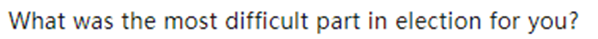 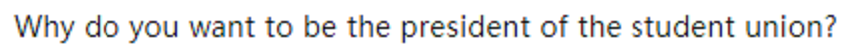 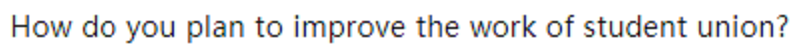 2019 年英语听说考试真题D
1.“慢旅行”是什么意思？

 
2. 度假公寓容易找到吗？
 
3. 关于慢旅行你最喜欢什么呢？
1. 考生问：What does “slow travel” mean? 
                  /What’s the meaning of “slow travel”?


2. 考生问：Is it easy to find holiday apartments?


3.考生问：What do you like most about slow travel?